What Does the Earth Look Like From The Solar System?
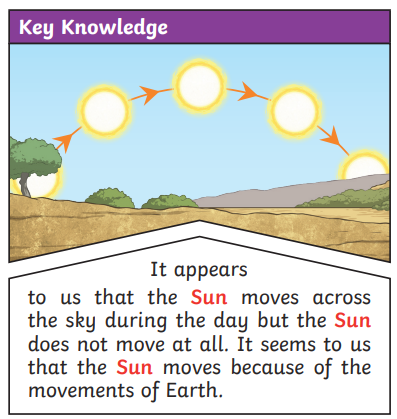 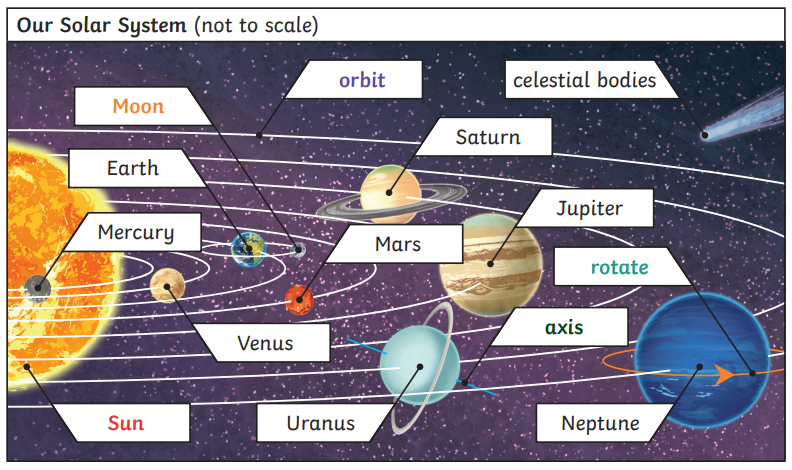 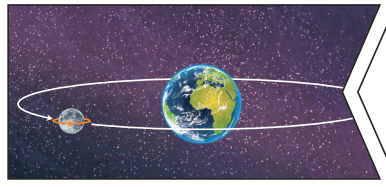 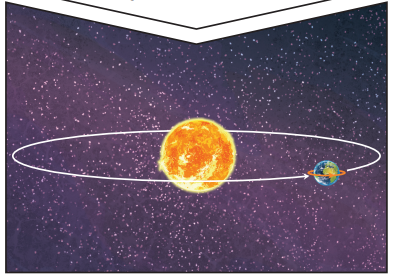 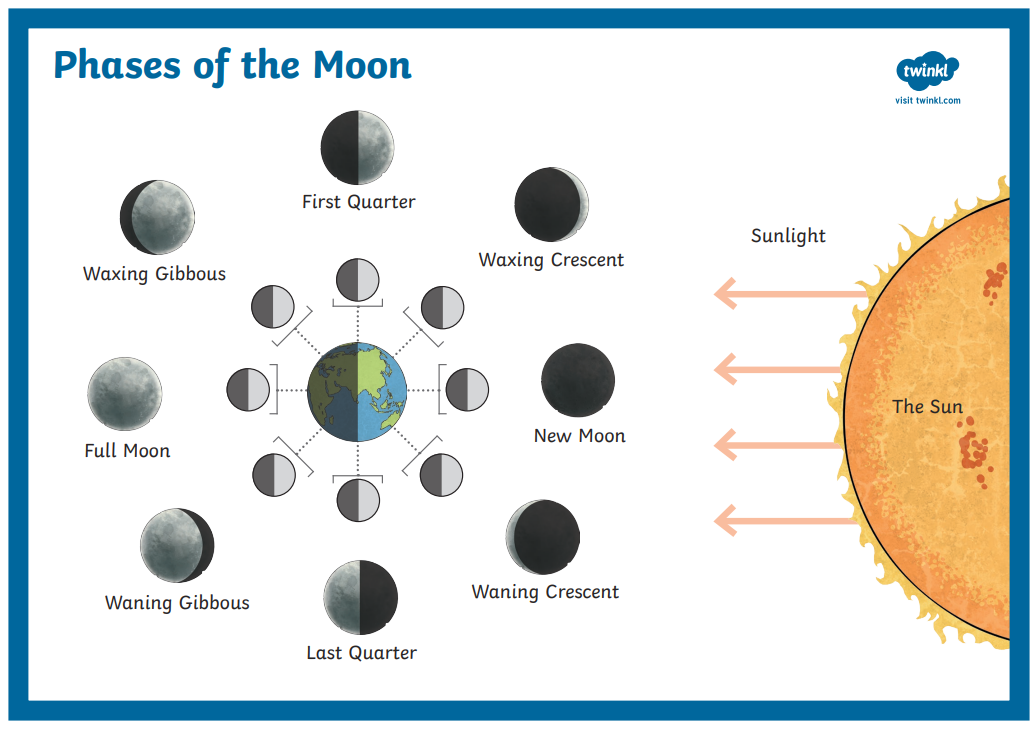 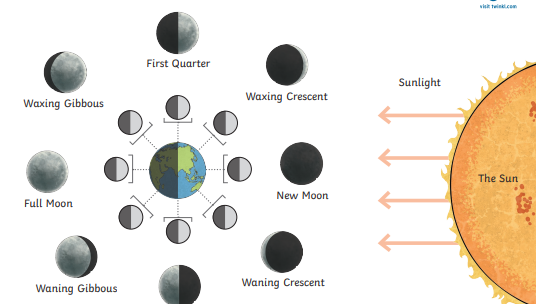 Assessment